ITU Regional Standardization Forum for Asia Pacific Region Da Nang City, Vietnam 22 August 2016
TTA’s activities on bridging standardization gap Kihun KimPrincipal Researcher, TTA (channel@tta.or.kr)
Contents
Who is TTA?
What is BSG?
Experiences and Activities of TTA
Observations?
Future Plan
Contents
Who is TTA?
What is BSG?
Experiences and Activities of TTA
Observations?
Future Plan
Who is TTA? : Telecom. Technology Association
Accredited standards developing & testing/ certification organization in ICT area 
Planning and setting ICT standards
Testing and certifying ICT products
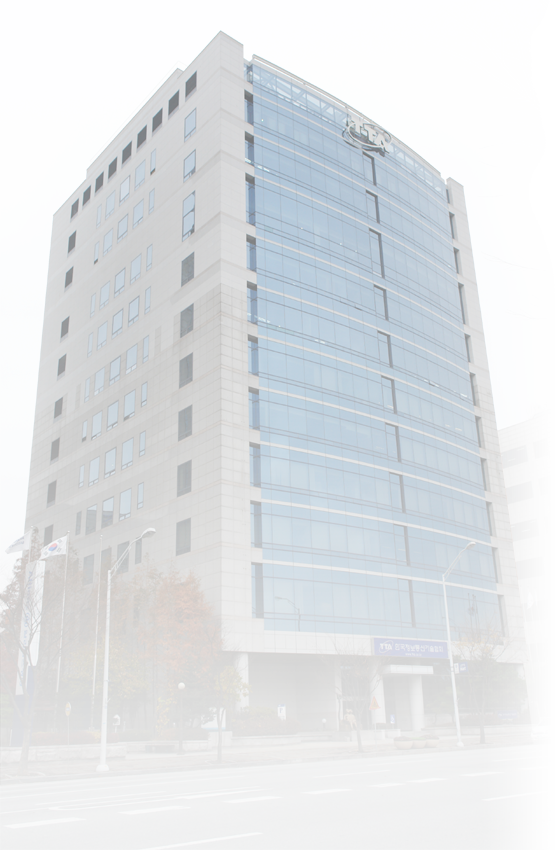 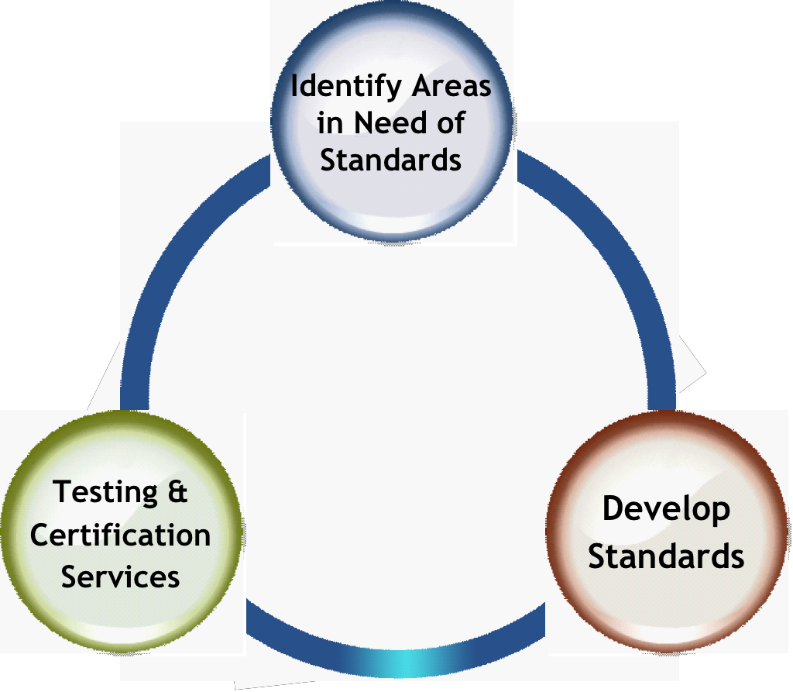 4
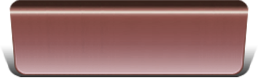 Board of Directors
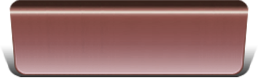 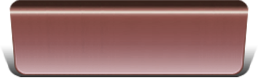 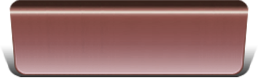 Auditor
President
Technical Assembly
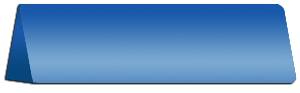 Examiner
Who is TTA? : Structure
2 Divisions & 2 Laboratory &
1 Academia
Employees: 420
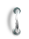 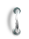 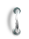 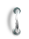 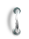 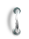 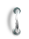 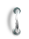 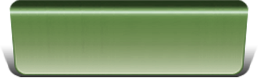 TTA Academy
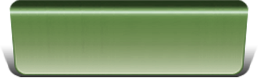 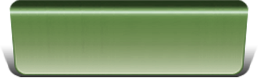 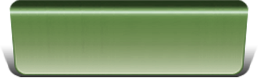 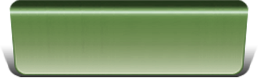 IT Testing &
Certification Laboratory
Software Testing &
Certification Laboratory
Management &
Service Division
Standardization
Division
Software Testing & Certification Dept.
 Software Testing & Assessment Dept.
 Information Security Assessment Dept.
Testing & Certification Strategy
   Planning Dept.
 Network TCD
 Broadcasting TCD
 Mobile Communications TCD
Business Innovation Dept.
 General Affairs Dept.
 Information & Cooperation Dept.
Strategic Planning Dept.
 Standards Promotion Dept.
 Telecommunications
   Convergence Dept.
 Radio & Broadcasting Dept.
 Information Technology Dept.
5
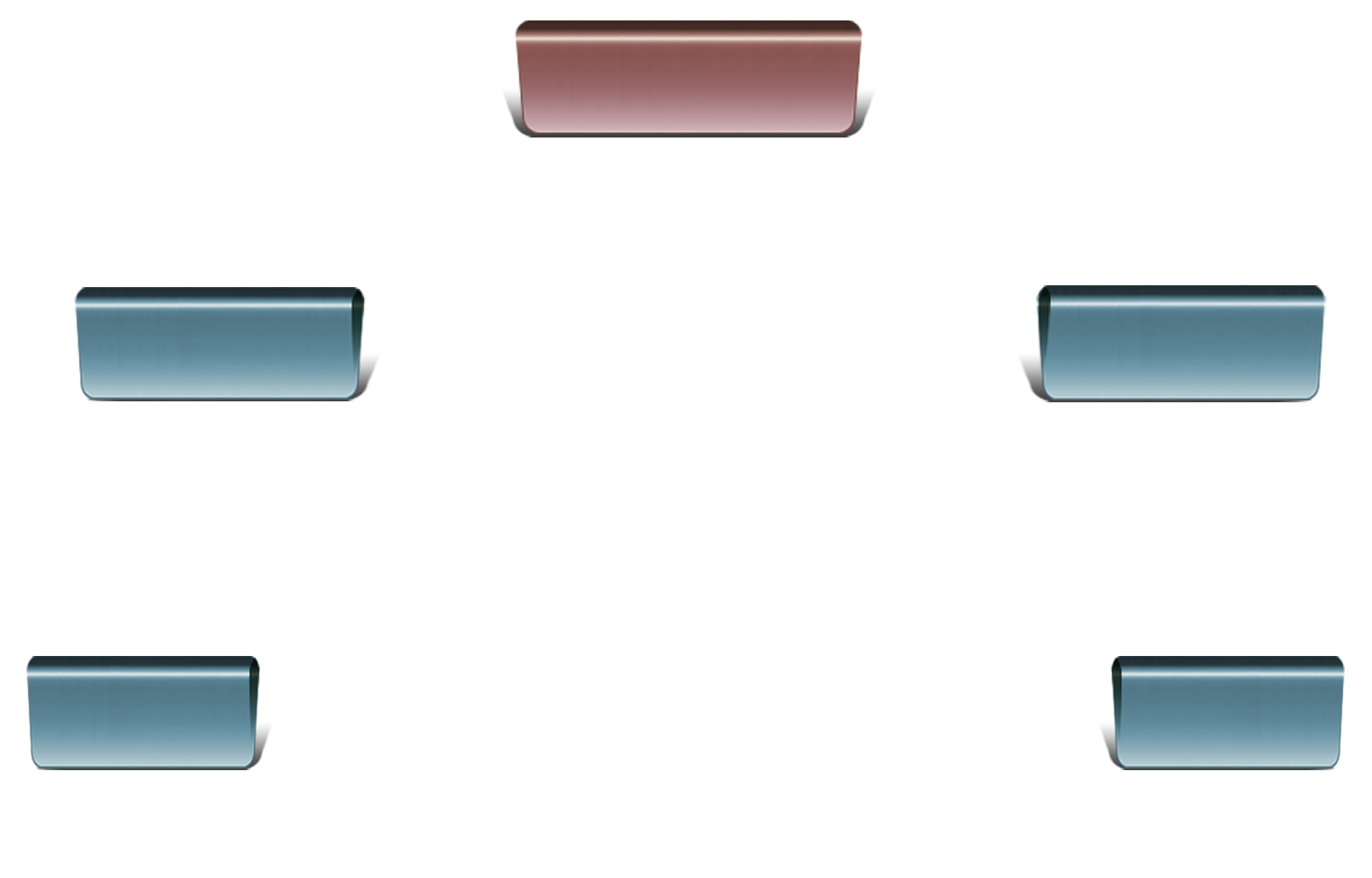 Who is TTA? : Standardization Framework in Korea
ITU
Korea Standards
Association
Telecommunications 
Technology Association
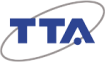 TTA Standardization Committees
Cooperation
ISO/IEC
ISO/IEC/JTC1
Delegation of
Authority for
Communications
Standard
Announcement
Delegation of
 Authority for
Developing 
Korean Standard
 in IT area
Radio Research Agency
MSIP
KATS / MOTIE
Communications Standards Commission
Industrial Standards Commission
Operational supervision
suggesting draft
national standard
to be adopted
Operational supervision
MSIP
Information
Technology
Chemical
…
…
Korea ITU Committee
Secretariat
Service
Proposal of 
National Standards
Secretariat
Service
Consignment of 
KS promotion & sales
한국정보통신기술협회
TTA
Promotion & Dissemination 
Of KS
Promotion & Dissemination of
Standards
Participation & 
Proposal of Draft Standard
Communication service 
providers
Manufacturers
Laboratories
Academia etc.
6
6
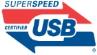 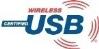 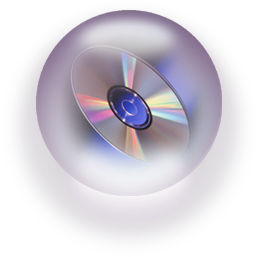 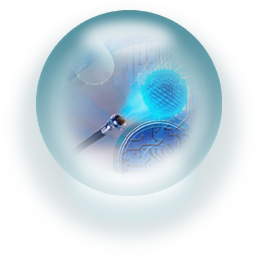 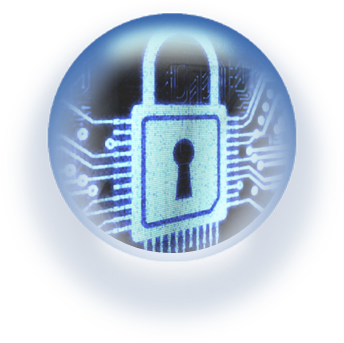 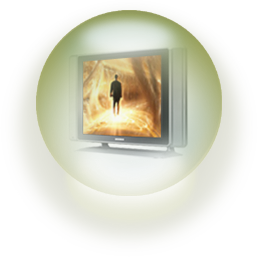 Who is TTA? : Testing and Certification Service
Software
Information Security
Products
Network
Broadcasting
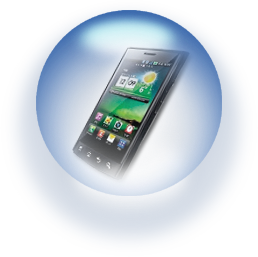 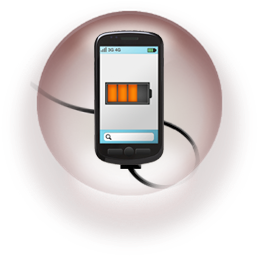 Mobile Communication
Mobile Phone Charger
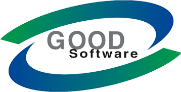 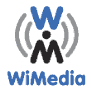 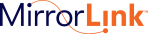 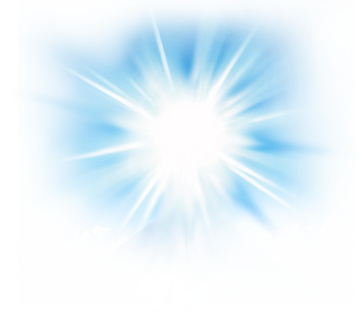 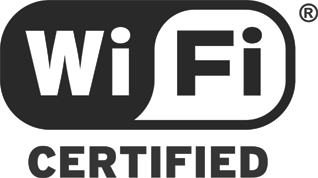 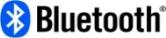 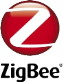 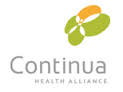 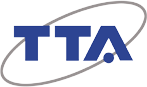 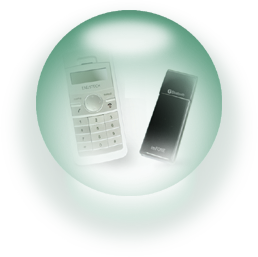 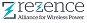 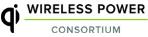 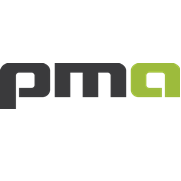 Internet phone and
Communications
services quality
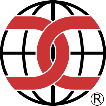 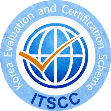 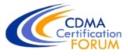 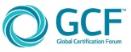 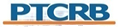 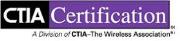 7
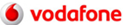 Contents
Who is TTA?
What is BSG?
Experiences and Activities of TTA
Observations?
Future Plan
8
What is BSG? - Divide & Gap
(ICT/Digital) Divide(gap) has been widened between
Elderly people and Young people
Woman and Man
Urban and Rural area
People with disability and Non-People with disability
Large company and SME
Developing and Developed
Gap in standardization and has been also widened between  
Large company and SME
Developed and Developing
9
What is BSG? – where the gap is originated?
<National level>
Rare recognition
Lack of legislation/policy
Lack of technology / expertise
 - lack of R&D budget
 (complex and complicated standard)
Lack of institutions
 - R&D, SDO…
Lack of human resource
Lack of industry
<Industry level>
-> Resulting in low usage & adaptation of standards in implementing ICT service/product (standardization gap)
10
Contents
Who is TTA?
What is BSG?
Experiences and Activities of TTA
Observations?
Future Plan
11
Experiences and Activities of TTA – domestic level
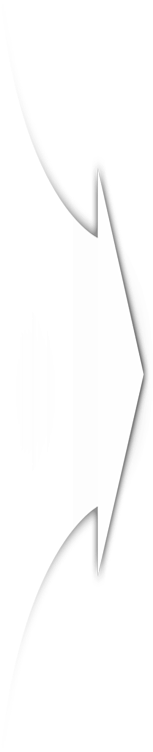 Rare recognition
Latest tech. information dissemination
    - ICT standard Weekly (weekly)
    - Handbook of standards
    - TTA Journal (bimonthly)
    - Use of standard in ICT product/service
 Holding workshop, training and seminar
    - Std. technology w/s and seminar
    - Special lecture on std. technology at univ.
    - Training for fostering int’l standardization experts
Providing technical consultation
   - Short term consultation on std. technology
     - Customized consultation on implementation of std. technology (development of technology/ service based on standard)
Solution
Problem
Lack of technologies / expertise
Lack of human resource
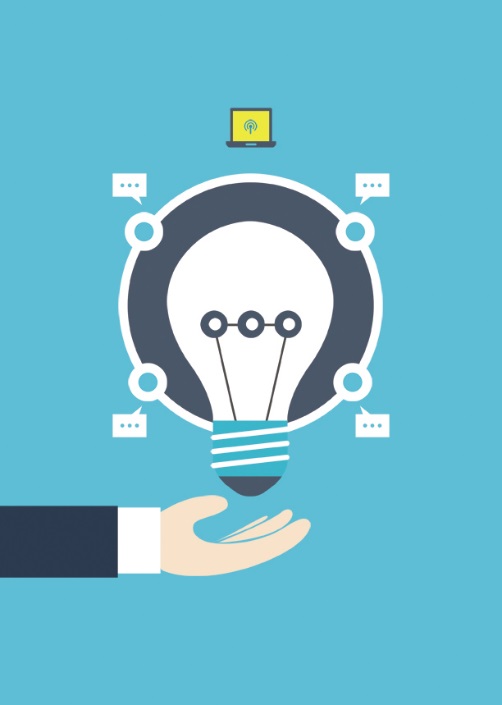 12
Experiences and Activities of TTA – int’l level
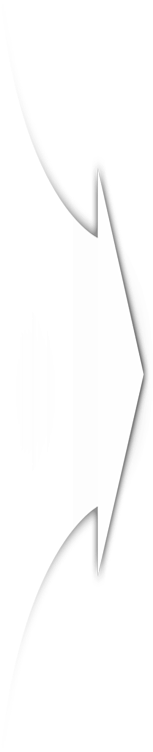 Rare recognition
Collaboration program on BSG with developing countries in AP region
    - Collaboration meeting on institutional/      
       procedural issue
Legislation framework of ICT standardization/conformity assessment system
Diagnosis on current standard setting process, and suggestions 
Suggestions for topics for R&SD
Relationship between mandatory and voluntary standard 
Guide for setting up standard developing body
Corresponding system to international standardization activities
   All the above topics include case studies of various foreign countries

    - Technical workshop
    - On site training
Solution
Problem
Lack of legislation/policy
Lack of institutional aspect
13
Experiences and Activities of TTA – others
ICT Collaboration Program with AfDB(African Development Bank)
Background/Objective 
To enhance and strengthen ICT competence of African countries and to provide principal expertise and experience for developing human resource and implementing ICT infrastructure

Activities
Dispatching ICT experts to African countries for providing ICT policy and technical consultation
Holding ICT policy/technical workshop in African countries
Holding “On the Job Training” in Korea 

Topics
ICT policy & regulation, Digital switchover, ICT equipment testing & conformance assessment, Cyber security, Broadband network, etc
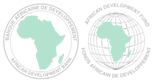 14
Experiences and Activities of TTA – others
ICT Collaboration Program with IDB(Inter-American Development Bank)
Background/Objective 
IDB has established a regional ICT training center which aims to increase the capacity of government officials to train on specific issues that foster investment and promotion of sustainable competition
The center planed to provide on-line and off-line training programs and it needed materials for the educations

Activities
Development of “textbook on standardization” for the education
   Topics : e-Government, Standardization, Spectrum Management, Digital Switchover, Internet & Telecom regulation, Broadband & ICT economics, Capacity Building and Digital Literacy, Cybersecurity, Critical Infrastructure Protection, Satellite Communications, etc)

Participation in the education as an instructor
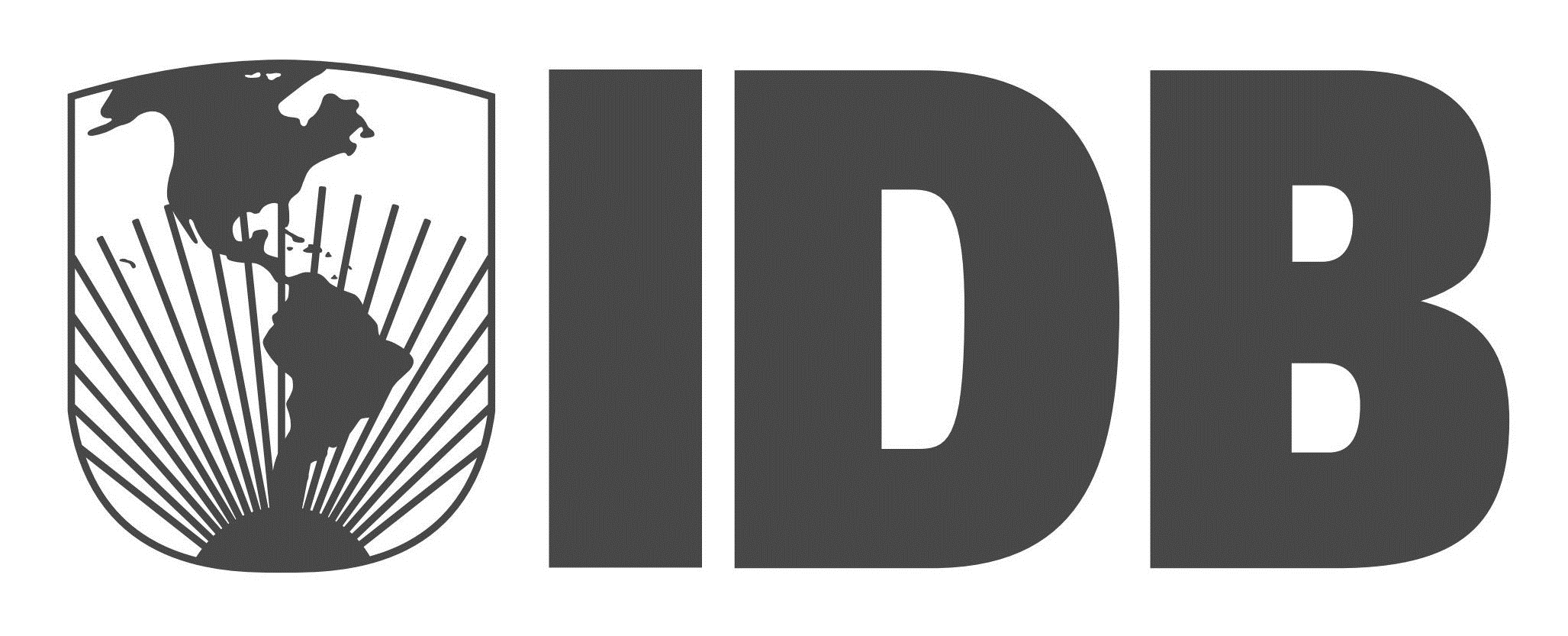 15
Contents
Who is TTA?
What is BSG?
Experiences and Activities of TTA
Observations?
Future Plan
16
Observations
Insufficiencies ;
Developing countries insufficient with: 
Government Policy;
Government R&D budget;
Personnel in government and/or SDOs;
Standardization expert; and
Industry participation, etc.

in short, low level of recognition of its importance
17
Observations
Mandatory Standard vs. Voluntary Standard ;
No need for voluntary standard or no distinction
Mandatory standards (Technical Regulation) regulate the market 
Need to consider the agreement of WTO/TBT and the era of liberalization of telecom. market
18
Observations
Conformity Assessment System ;
High interests on conformity assessment system, but lack of resources
Requirement for testing laboratory due to high dependency on import
Lack of expert, testing laboratory, technical regulation
Main reason which they have more interests in technical regulation than standards
19
Observations
Training or Consultation ;
Recognizing needs for training programs on: 
Adopting international standards into national standards
Which international standards should be chosen
Which elements need to keep vs. which elements need to be modified
Relationship between technical regulation and standards
Any other considerations

Participating international standard meetings;
Introduction and working methods of ITU, APT, ETSI, IEEE, etc
Way to acquire information at SDOs’ websites, to draft and present contribution, and to convene a meeting, etc.
20
Contents
Who is TTA?
What is BSG?
Experiences and Activities of TTA
Observations?
Future Plan
21
Future Plan
Continue to collaborate AP countries as well as int’l & regional organizations (ITU, APT, AfDB, IDB) to enhance ICT (standardization) capabilities of AP countries
22
Thank you !
Contact information
Mail    : channel@tta.or.kr
Phone : +82 31 724 0071